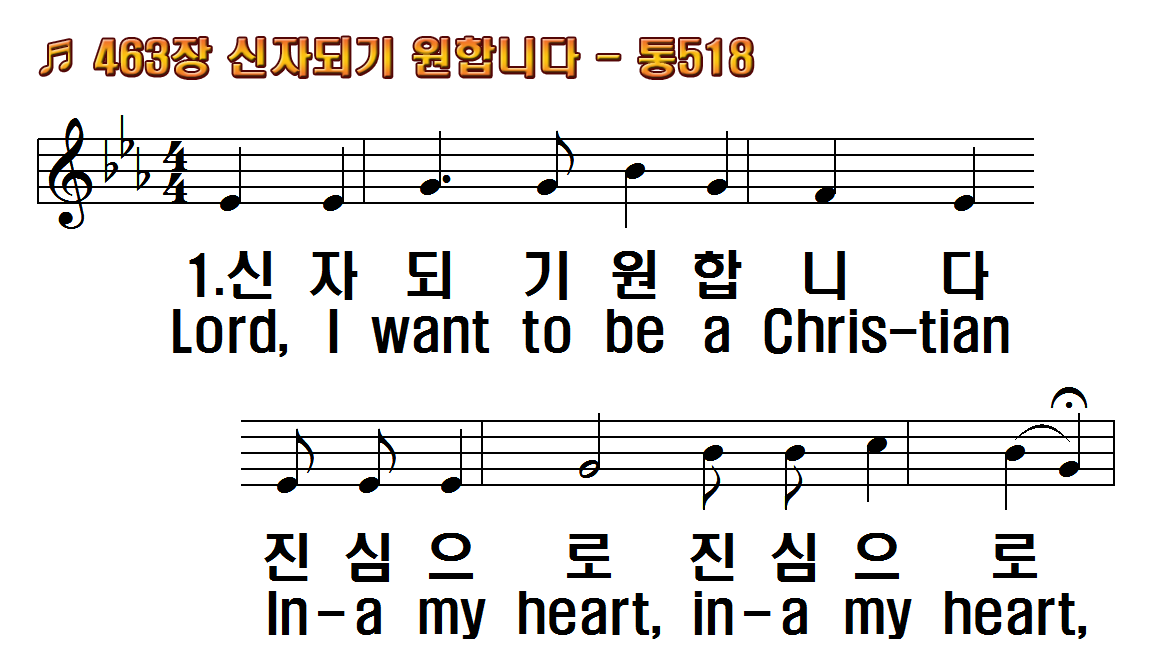 1.신자 되기 원합니다
2.사랑하기 원합니다
3.거룩하기 원합니다
4.예수 닮기 원합니다
1.Lord, I want to be a
2.Lord, I want to be more
3.Lord, I want to be more holy
4.Lord, I want to be like Jesus
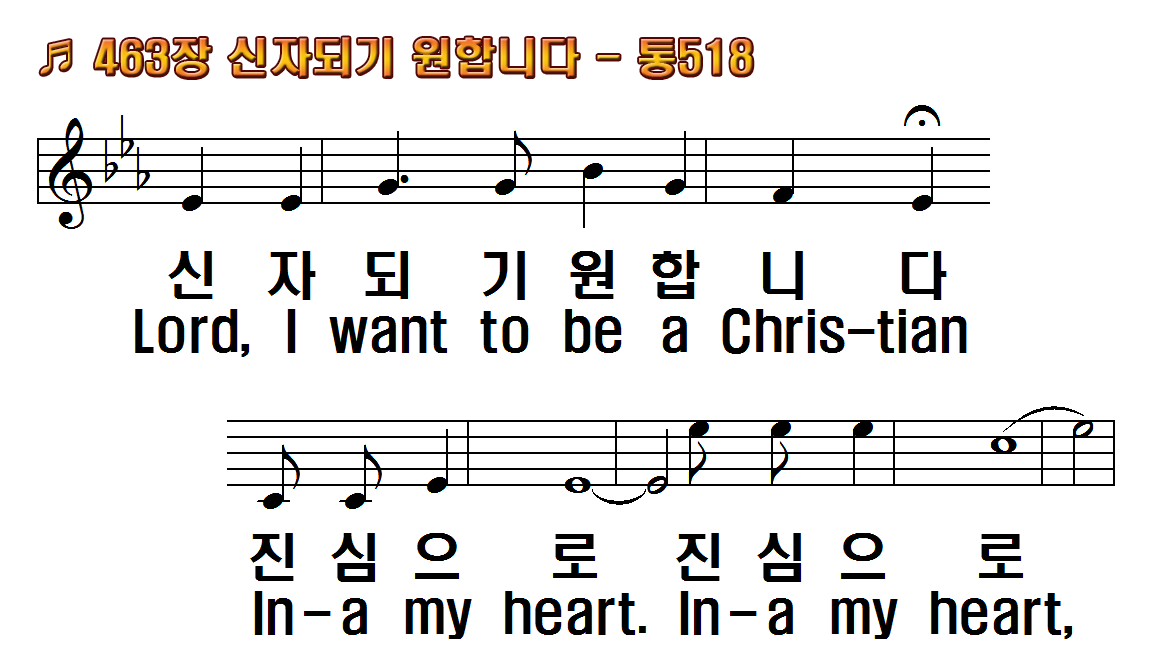 1.신자 되기 원합니다
2.사랑하기 원합니다
3.거룩하기 원합니다
4.예수 닮기 원합니다
1.Lord, I want to be a
2.Lord, I want to be more
3.Lord, I want to be more holy
4.Lord, I want to be like Jesus
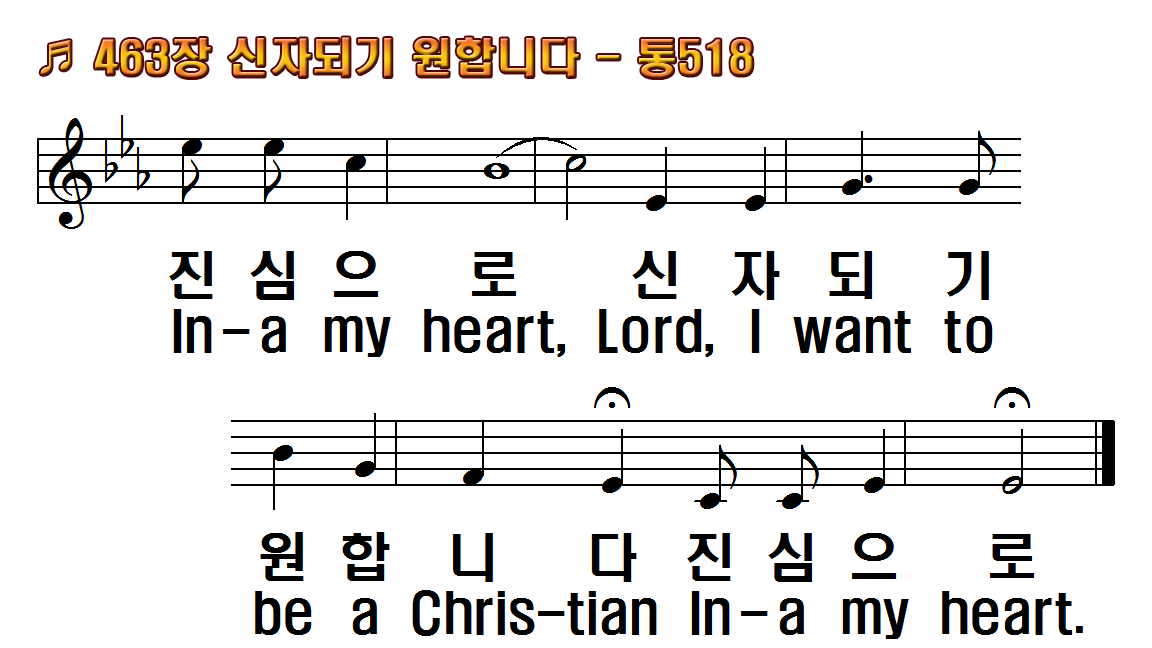 1.신자 되기 원합니다
2.사랑하기 원합니다
3.거룩하기 원합니다
4.예수 닮기 원합니다
1.Lord, I want to be a
2.Lord, I want to be more
3.Lord, I want to be more holy
4.Lord, I want to be like Jesus
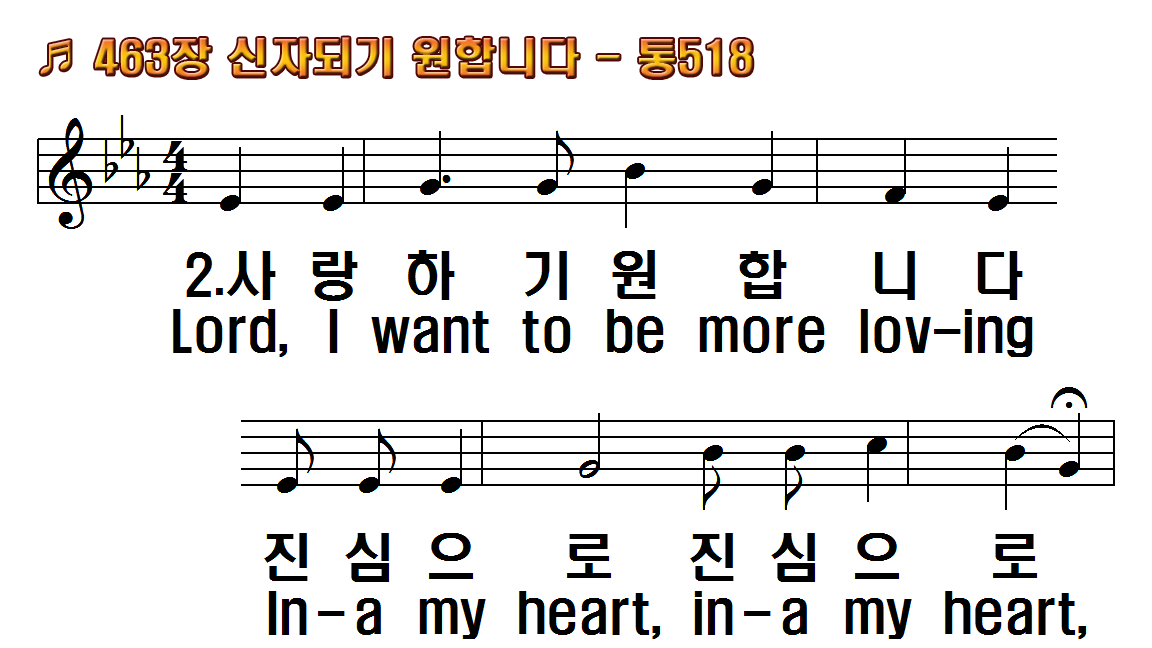 1.신자 되기 원합니다
2.사랑하기 원합니다
3.거룩하기 원합니다
4.예수 닮기 원합니다
1.Lord, I want to be a
2.Lord, I want to be more
3.Lord, I want to be more holy
4.Lord, I want to be like Jesus
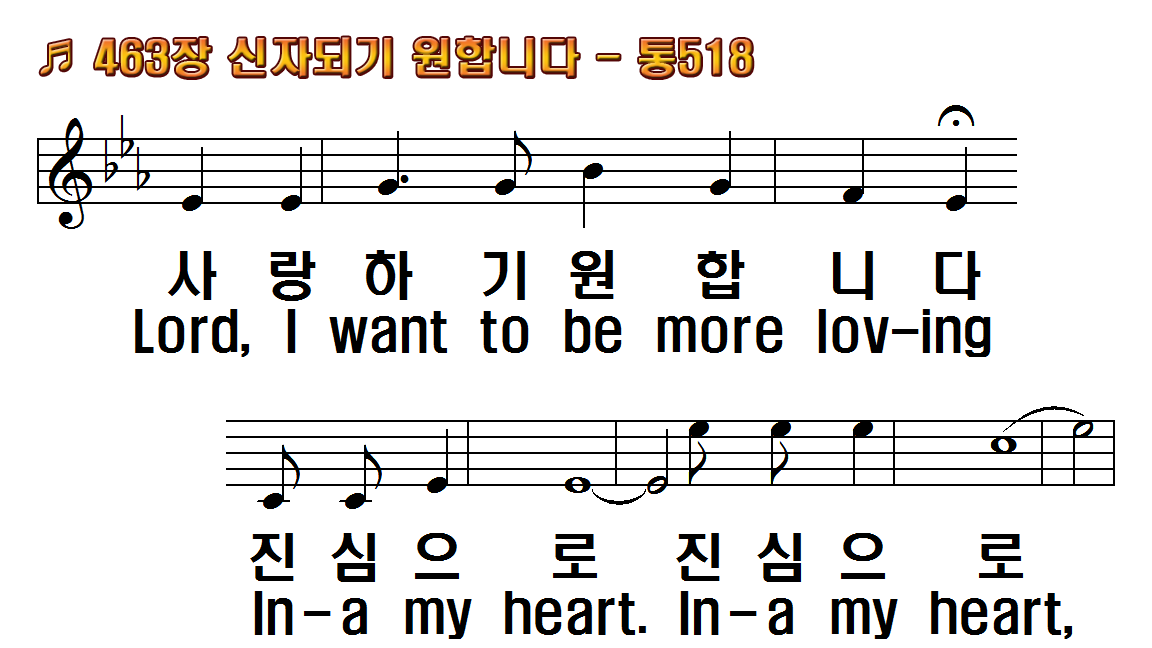 1.신자 되기 원합니다
2.사랑하기 원합니다
3.거룩하기 원합니다
4.예수 닮기 원합니다
1.Lord, I want to be a
2.Lord, I want to be more
3.Lord, I want to be more holy
4.Lord, I want to be like Jesus
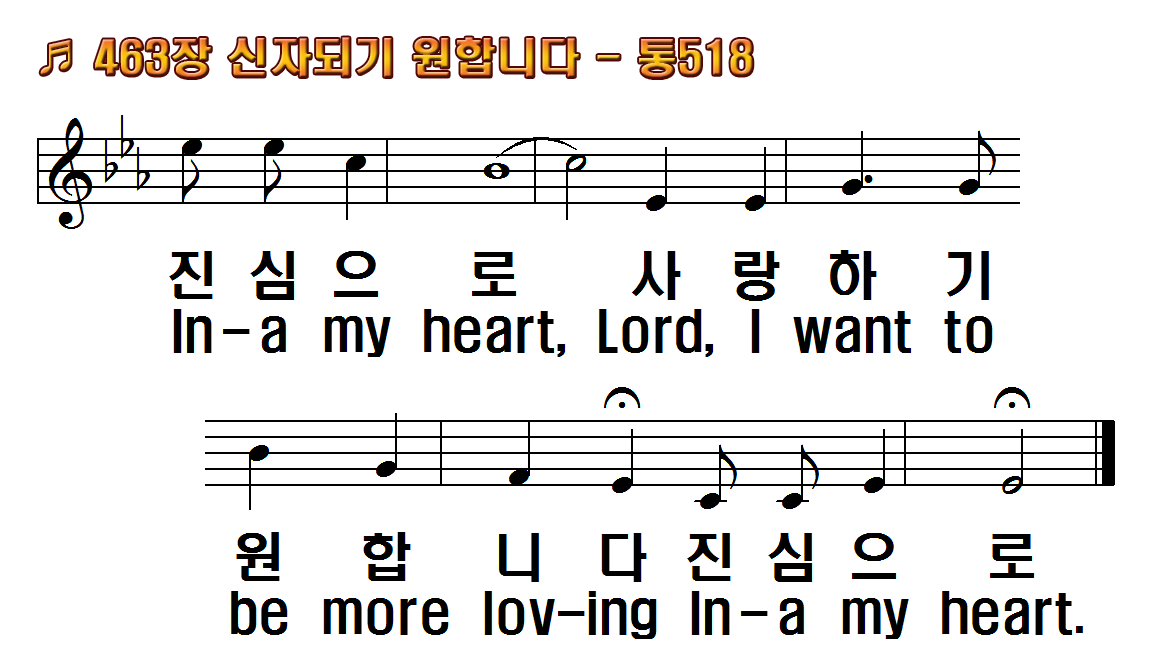 1.신자 되기 원합니다
2.사랑하기 원합니다
3.거룩하기 원합니다
4.예수 닮기 원합니다
1.Lord, I want to be a
2.Lord, I want to be more
3.Lord, I want to be more holy
4.Lord, I want to be like Jesus
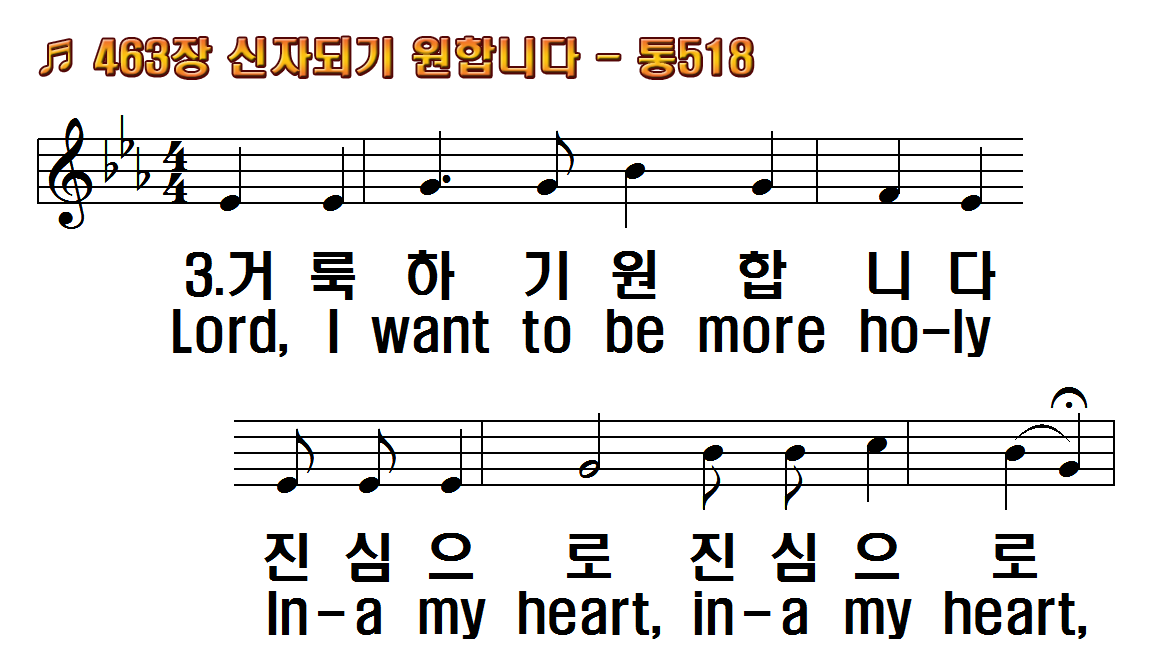 1.신자 되기 원합니다
2.사랑하기 원합니다
3.거룩하기 원합니다
4.예수 닮기 원합니다
1.Lord, I want to be a
2.Lord, I want to be more
3.Lord, I want to be more holy
4.Lord, I want to be like Jesus
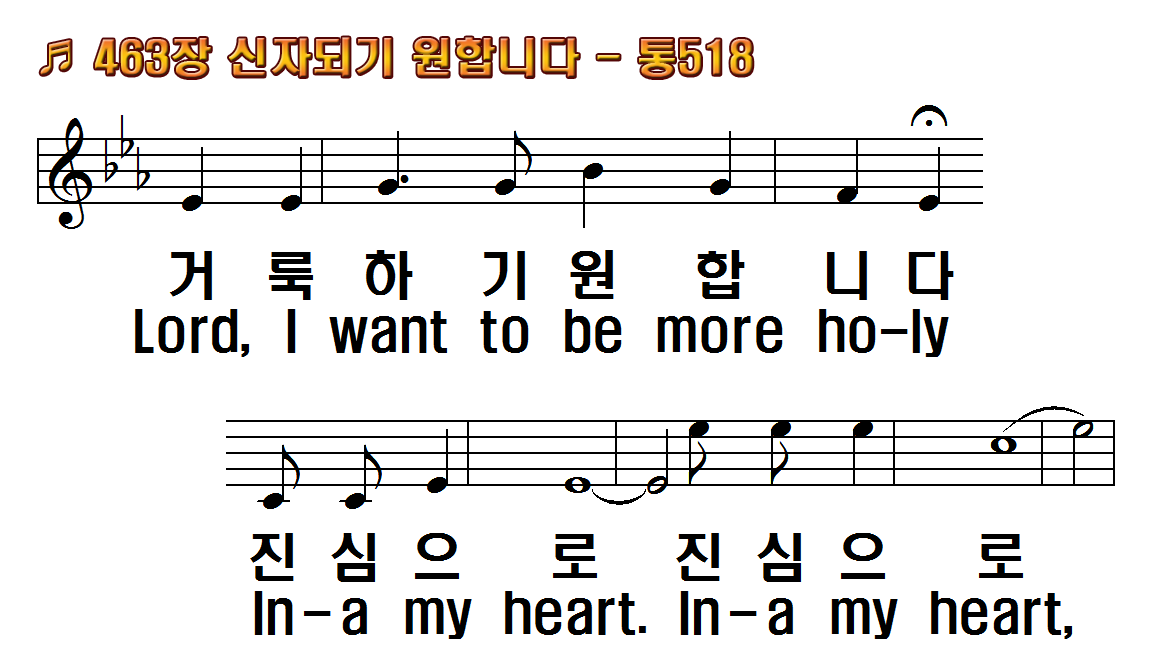 1.신자 되기 원합니다
2.사랑하기 원합니다
3.거룩하기 원합니다
4.예수 닮기 원합니다
1.Lord, I want to be a
2.Lord, I want to be more
3.Lord, I want to be more holy
4.Lord, I want to be like Jesus
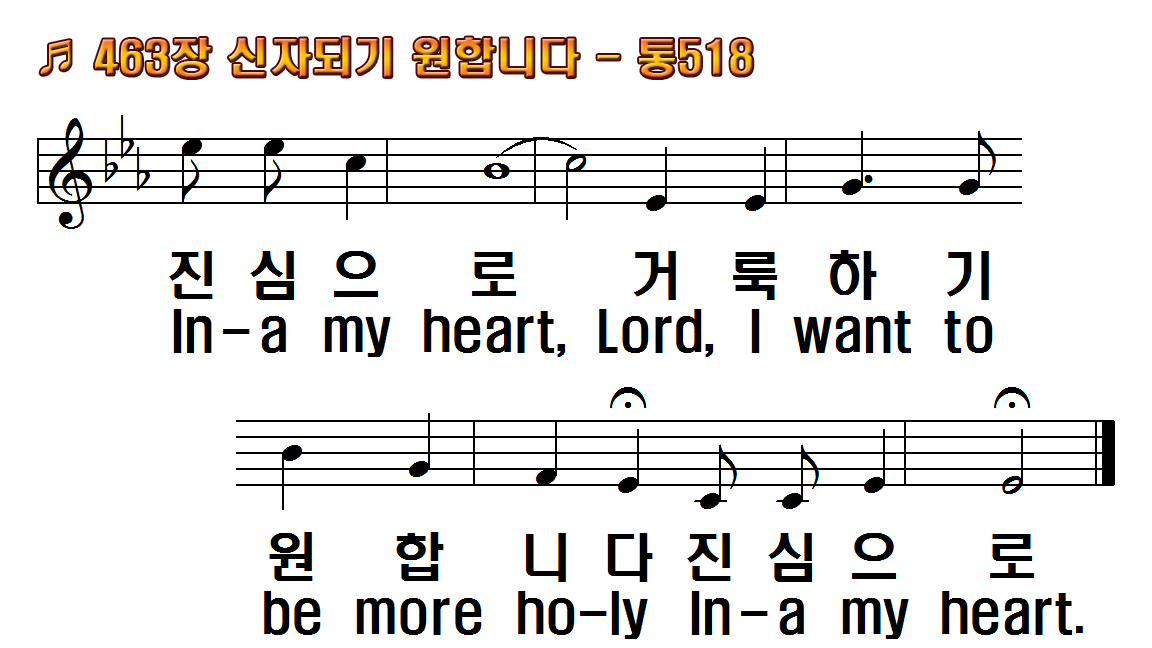 1.신자 되기 원합니다
2.사랑하기 원합니다
3.거룩하기 원합니다
4.예수 닮기 원합니다
1.Lord, I want to be a
2.Lord, I want to be more
3.Lord, I want to be more holy
4.Lord, I want to be like Jesus
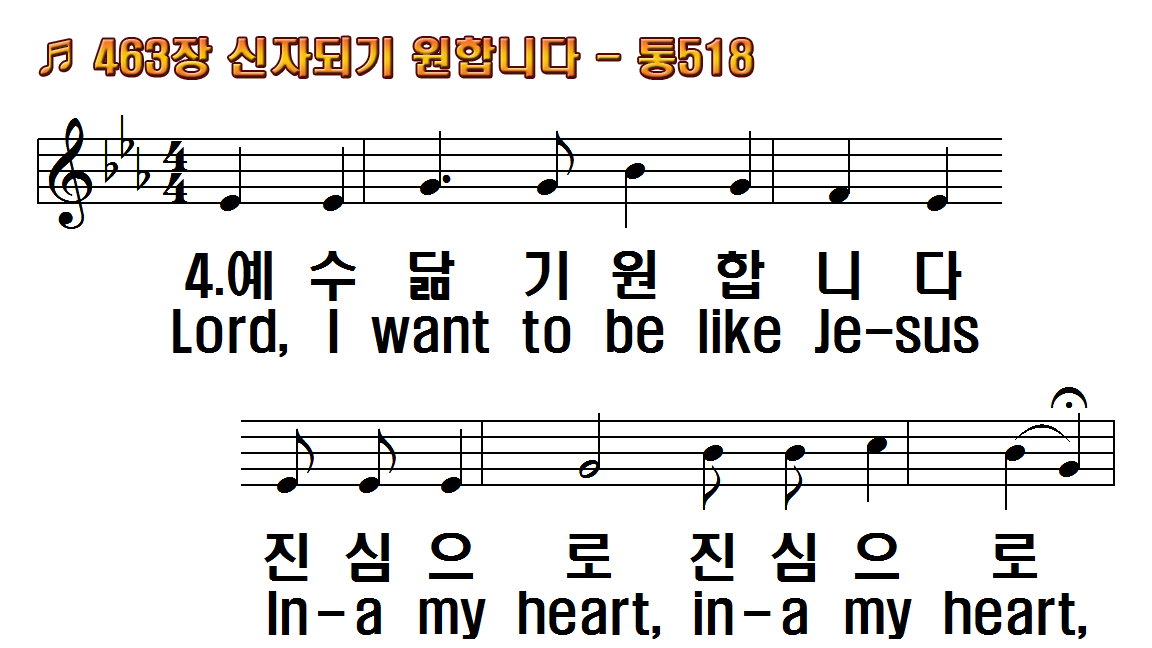 1.신자 되기 원합니다
2.사랑하기 원합니다
3.거룩하기 원합니다
4.예수 닮기 원합니다
1.Lord, I want to be a
2.Lord, I want to be more
3.Lord, I want to be more holy
4.Lord, I want to be like Jesus
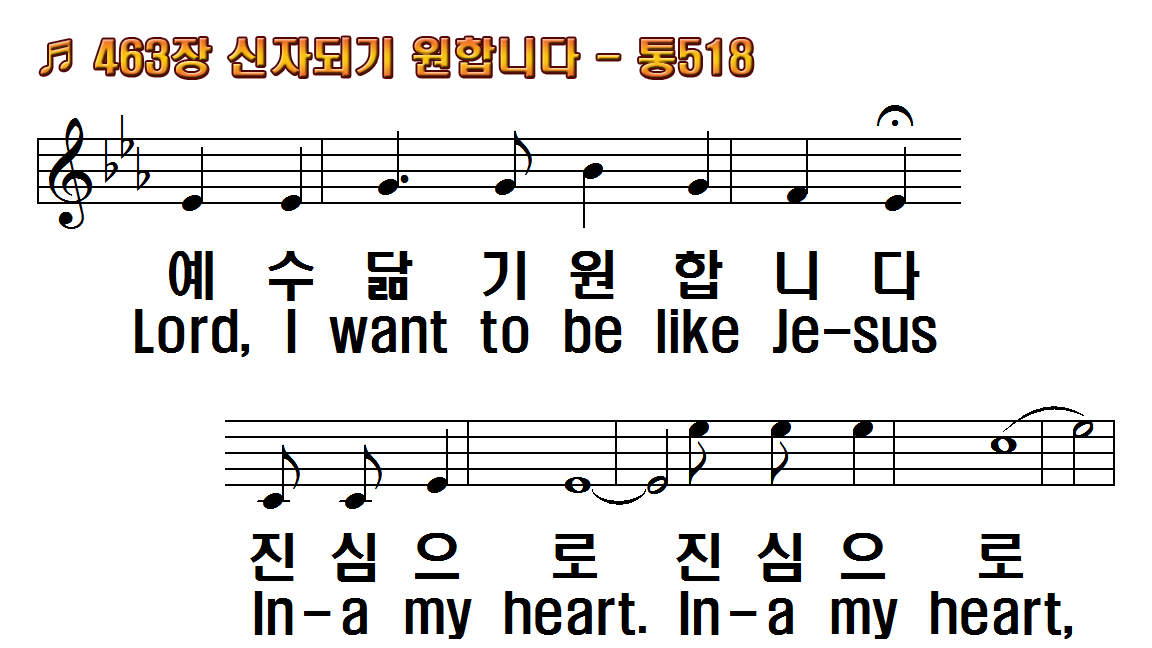 1.신자 되기 원합니다
2.사랑하기 원합니다
3.거룩하기 원합니다
4.예수 닮기 원합니다
1.Lord, I want to be a
2.Lord, I want to be more
3.Lord, I want to be more holy
4.Lord, I want to be like Jesus
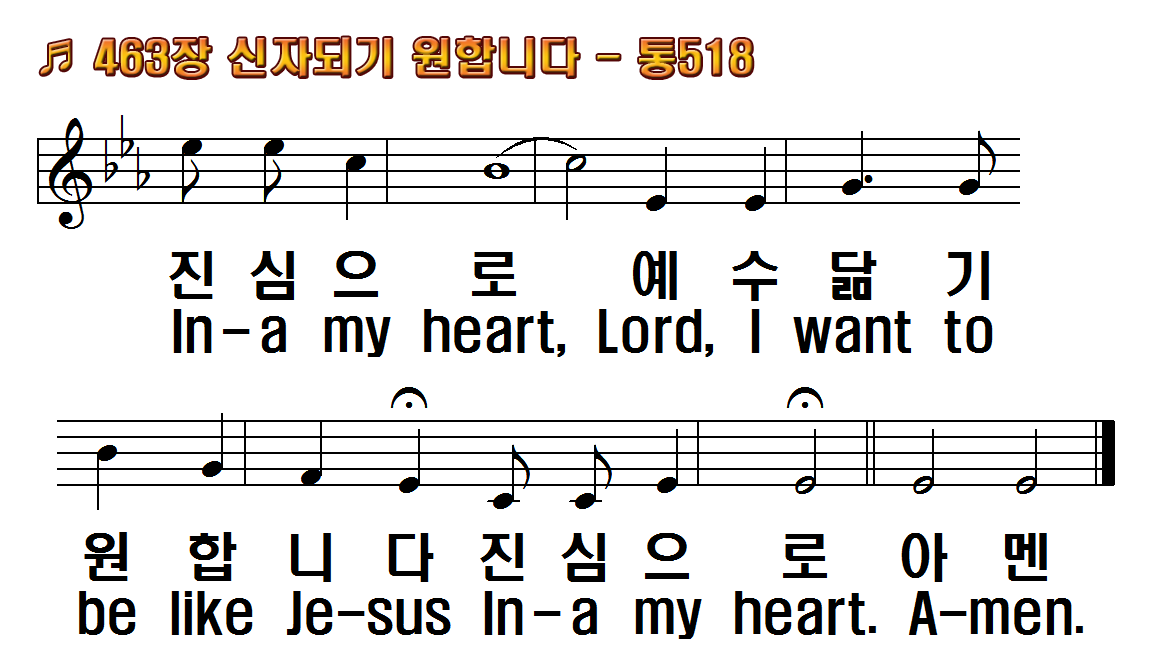 1.신자 되기 원합니다
2.사랑하기 원합니다
3.거룩하기 원합니다
4.예수 닮기 원합니다
1.Lord, I want to be a
2.Lord, I want to be more
3.Lord, I want to be more holy
4.Lord, I want to be like Jesus
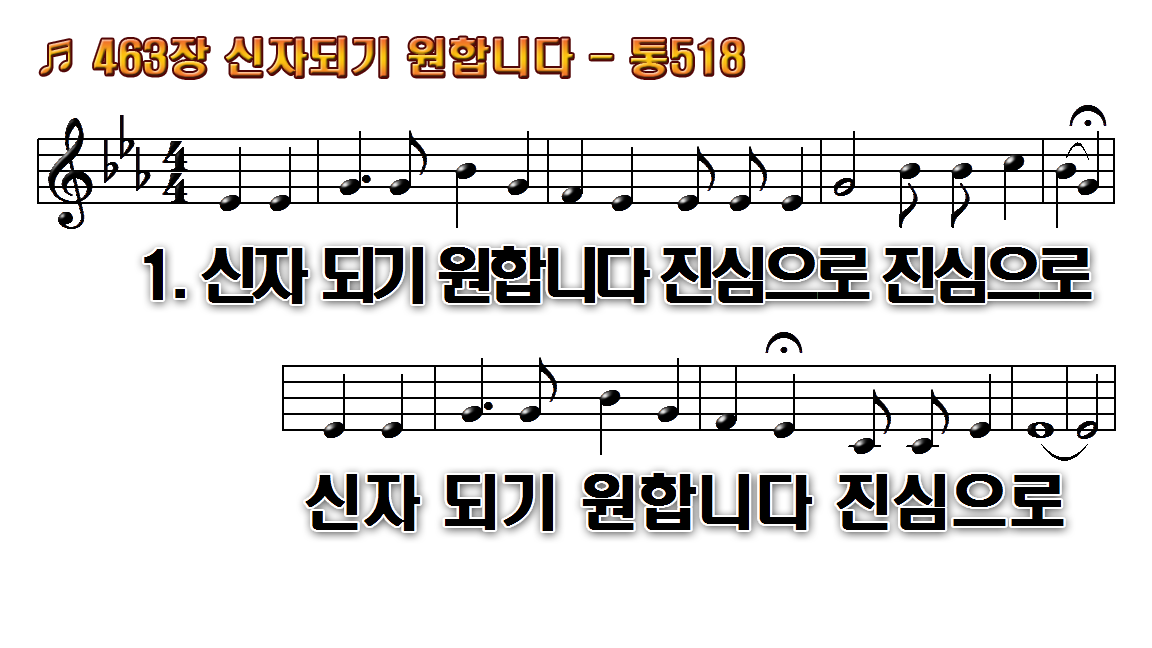 1.신자 되기 원합니다 진심으로
2.사랑하기 원합니다 진심으로
3.거룩하기 원합니다 진심으로
4.예수 닮기 원합니다 진심으로
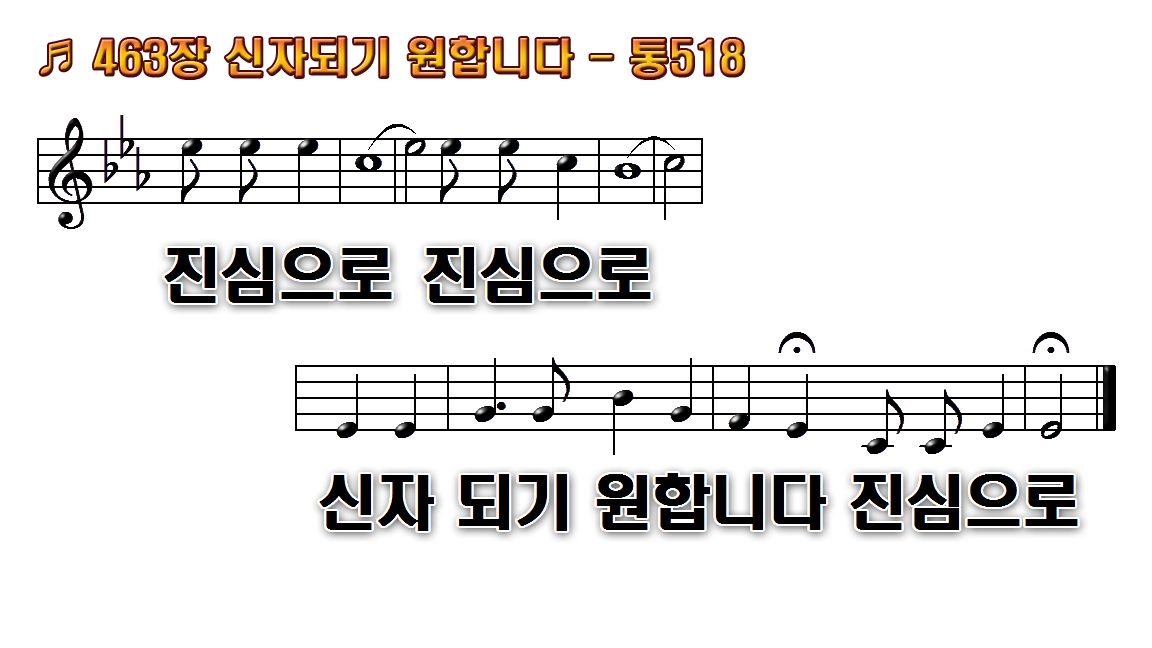 1.신자 되기 원합니다 진심으로
2.사랑하기 원합니다 진심으로
3.거룩하기 원합니다 진심으로
4.예수 닮기 원합니다 진심으로
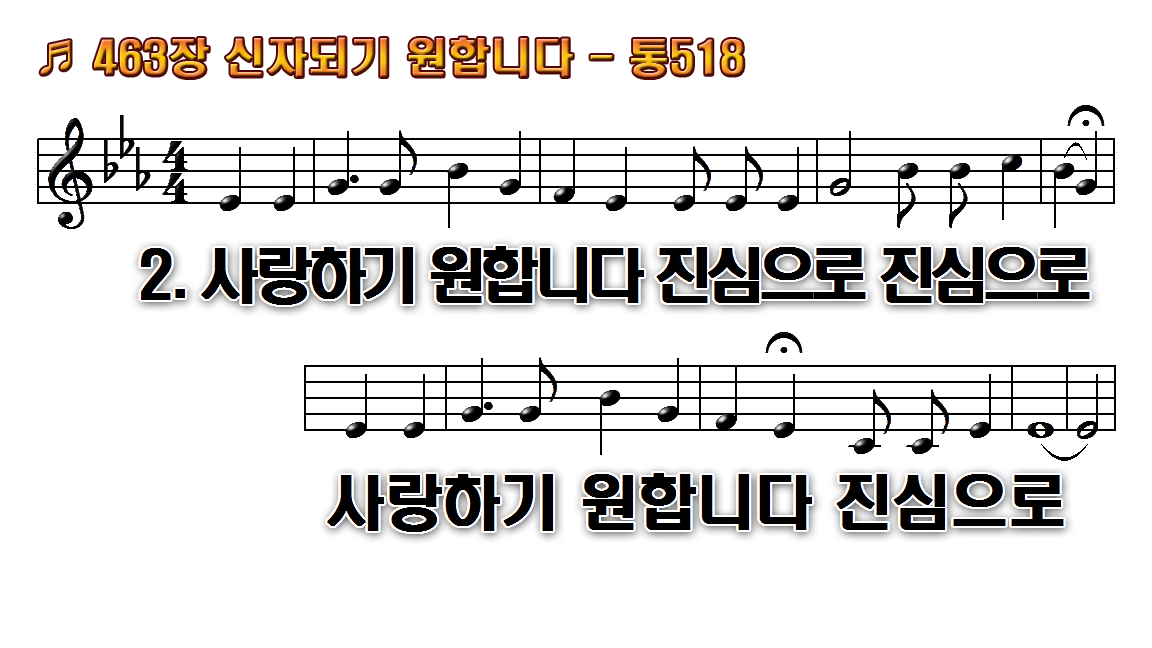 1.신자 되기 원합니다 진심으로
2.사랑하기 원합니다 진심으로
3.거룩하기 원합니다 진심으로
4.예수 닮기 원합니다 진심으로
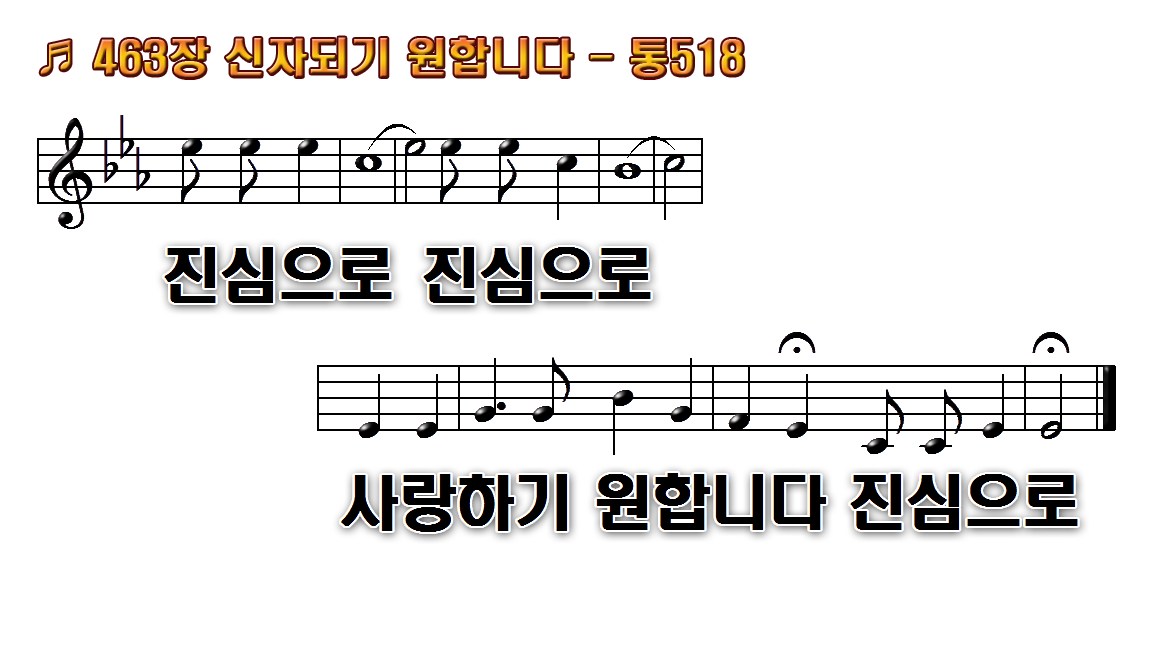 1.신자 되기 원합니다 진심으로
2.사랑하기 원합니다 진심으로
3.거룩하기 원합니다 진심으로
4.예수 닮기 원합니다 진심으로
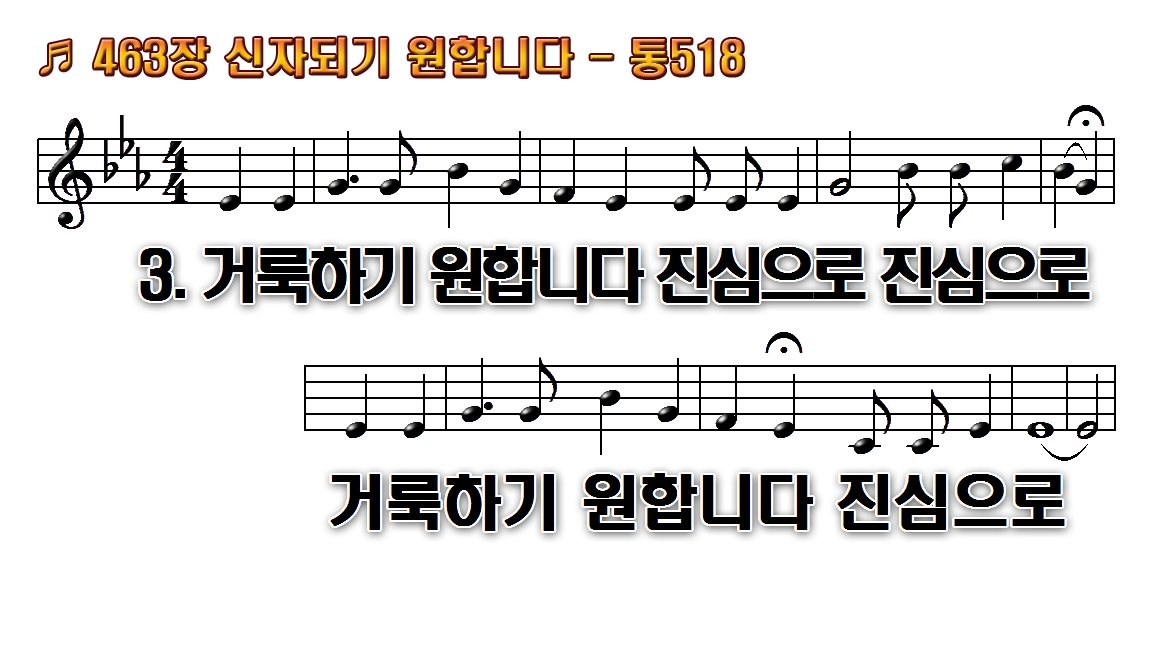 1.신자 되기 원합니다 진심으로
2.사랑하기 원합니다 진심으로
3.거룩하기 원합니다 진심으로
4.예수 닮기 원합니다 진심으로
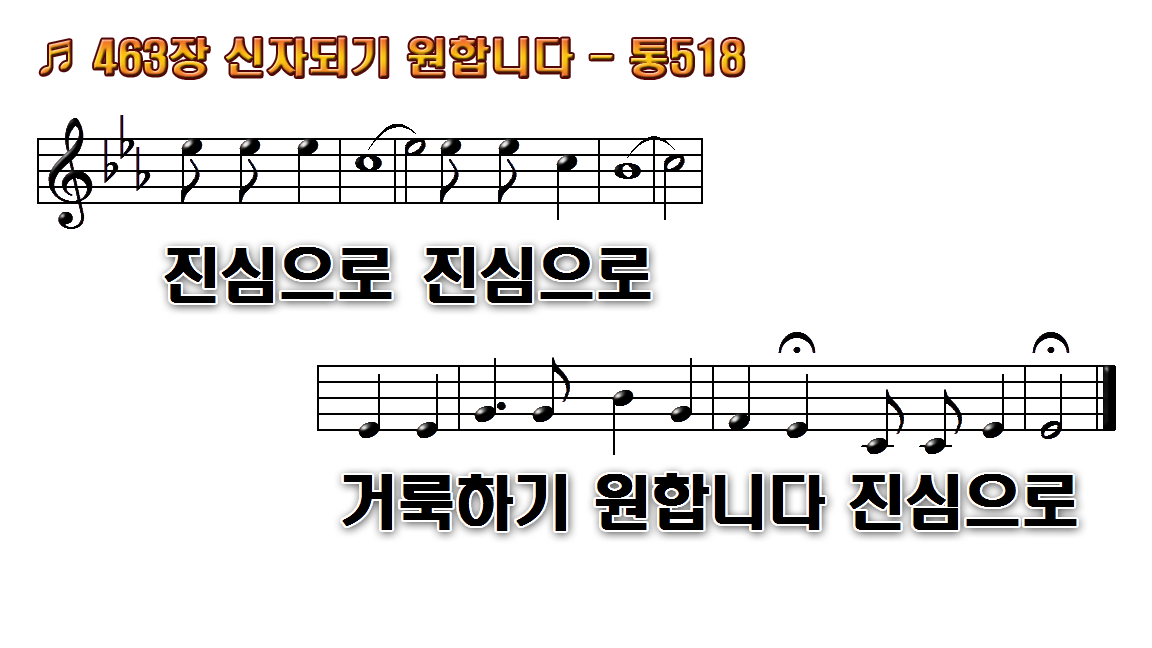 1.신자 되기 원합니다 진심으로
2.사랑하기 원합니다 진심으로
3.거룩하기 원합니다 진심으로
4.예수 닮기 원합니다 진심으로
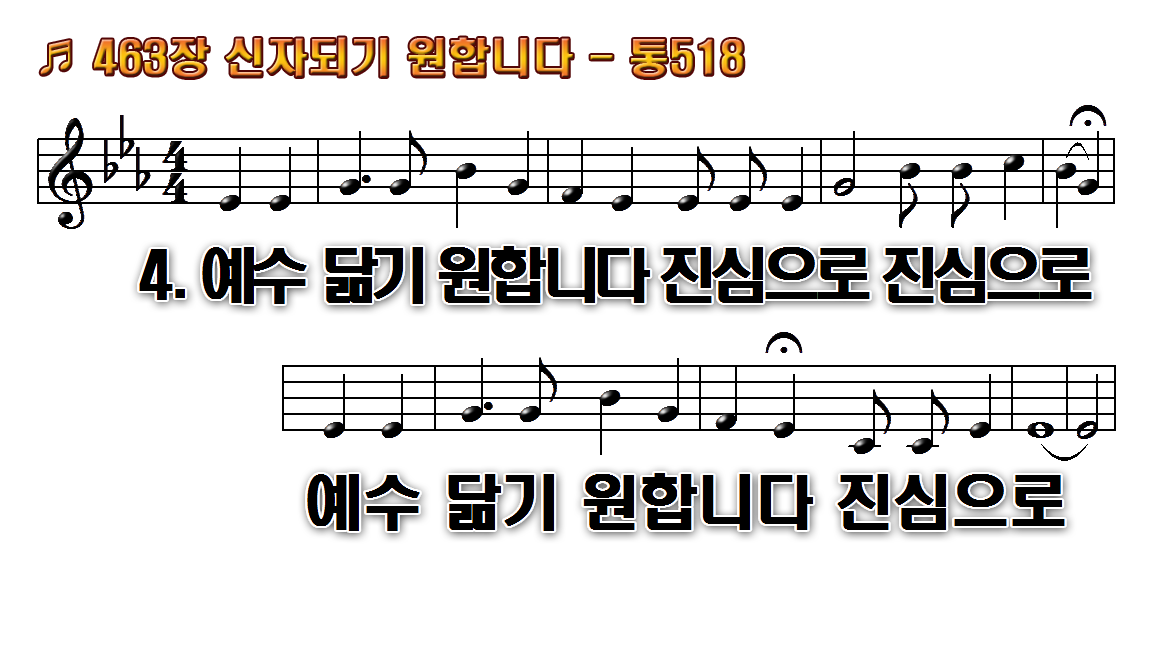 1.신자 되기 원합니다 진심으로
2.사랑하기 원합니다 진심으로
3.거룩하기 원합니다 진심으로
4.예수 닮기 원합니다 진심으로
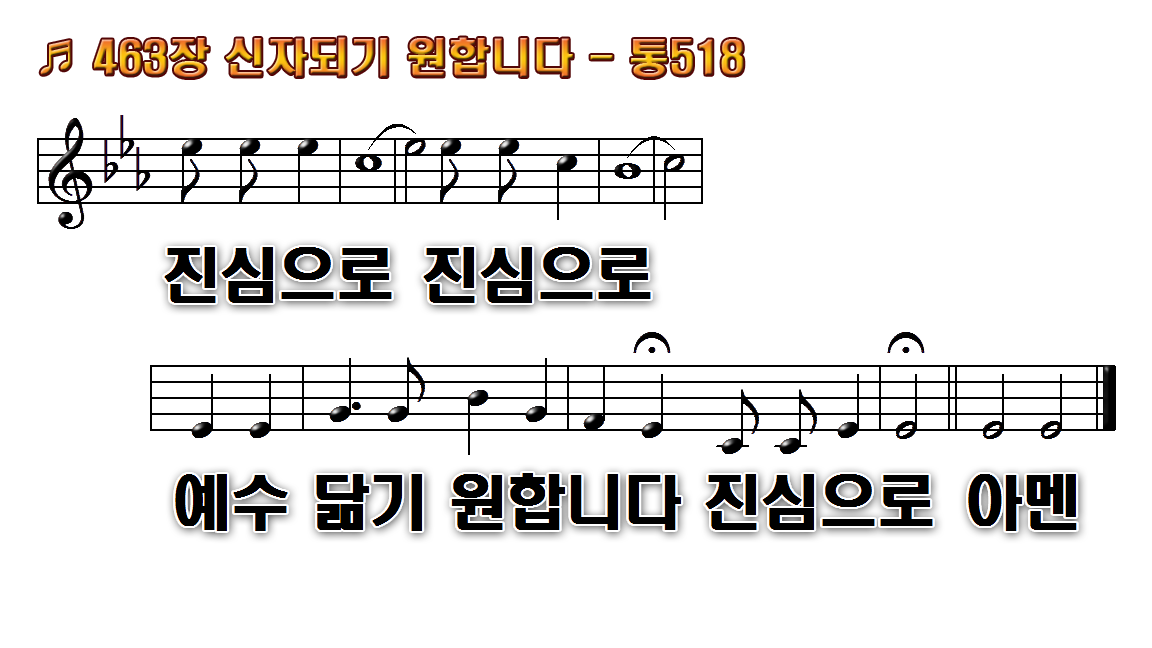 1.신자 되기 원합니다 진심으로
2.사랑하기 원합니다 진심으로
3.거룩하기 원합니다 진심으로
4.예수 닮기 원합니다 진심으로